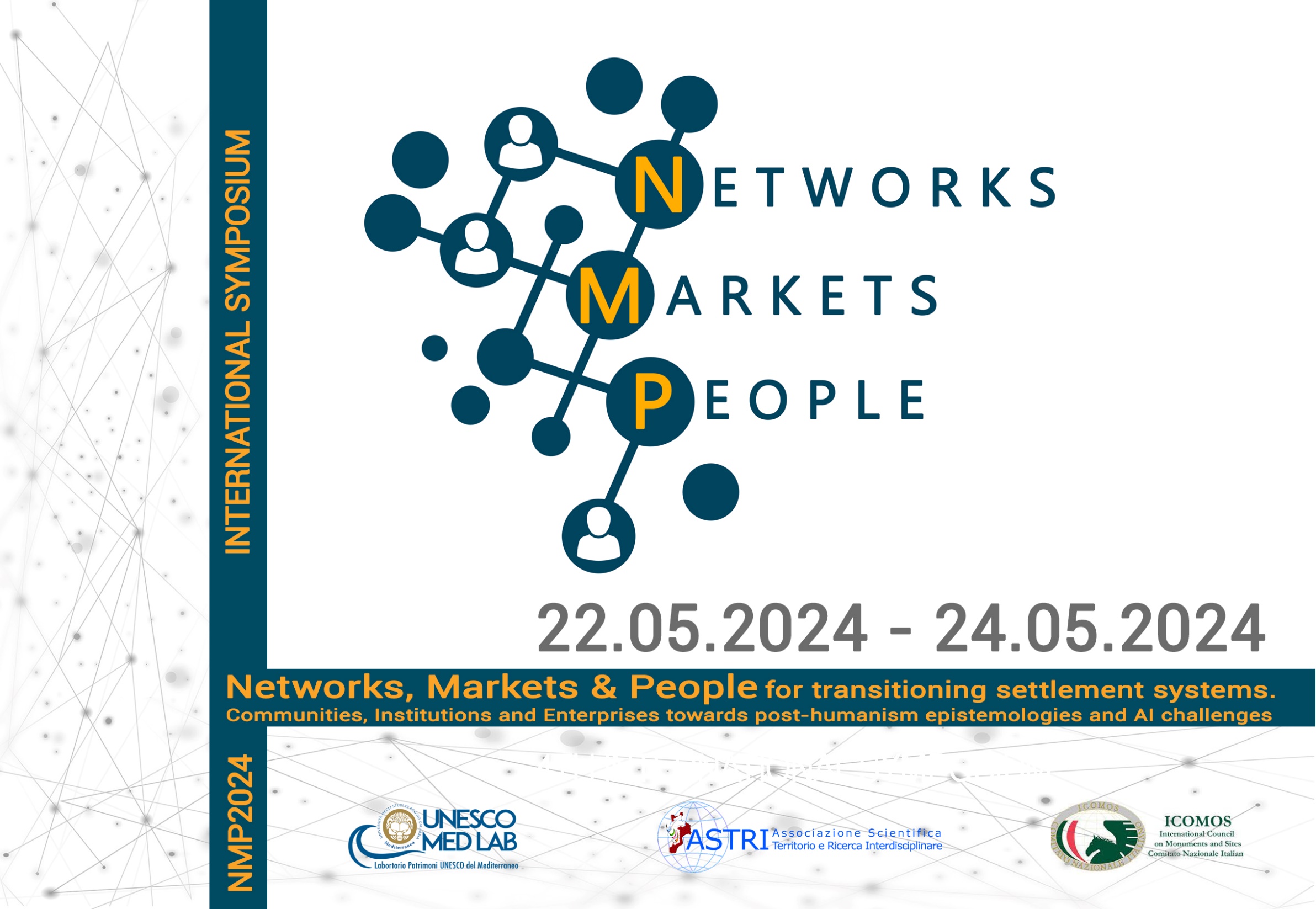 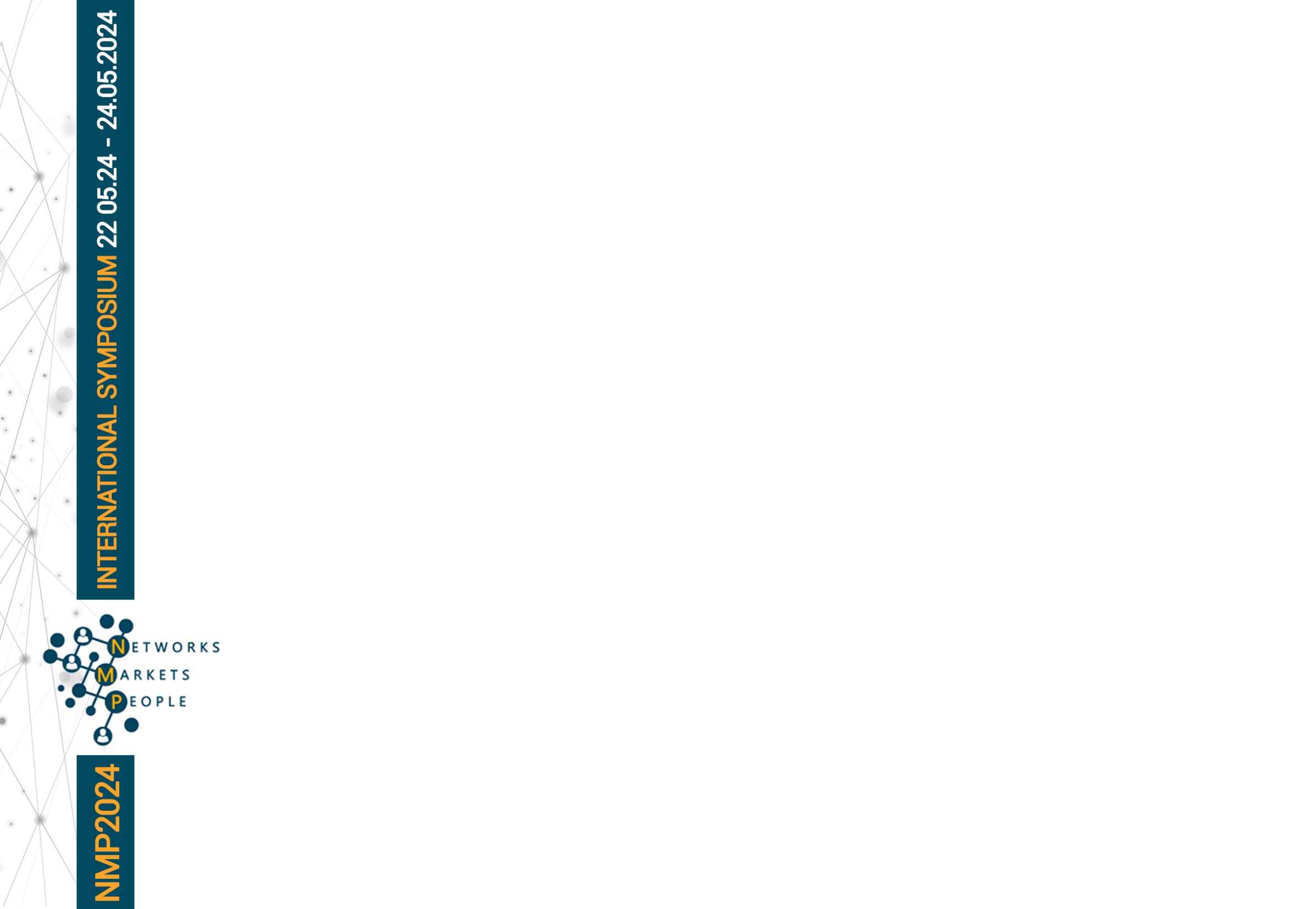 Title of the paper
Sub-Title
Author/s
Affiliation/s
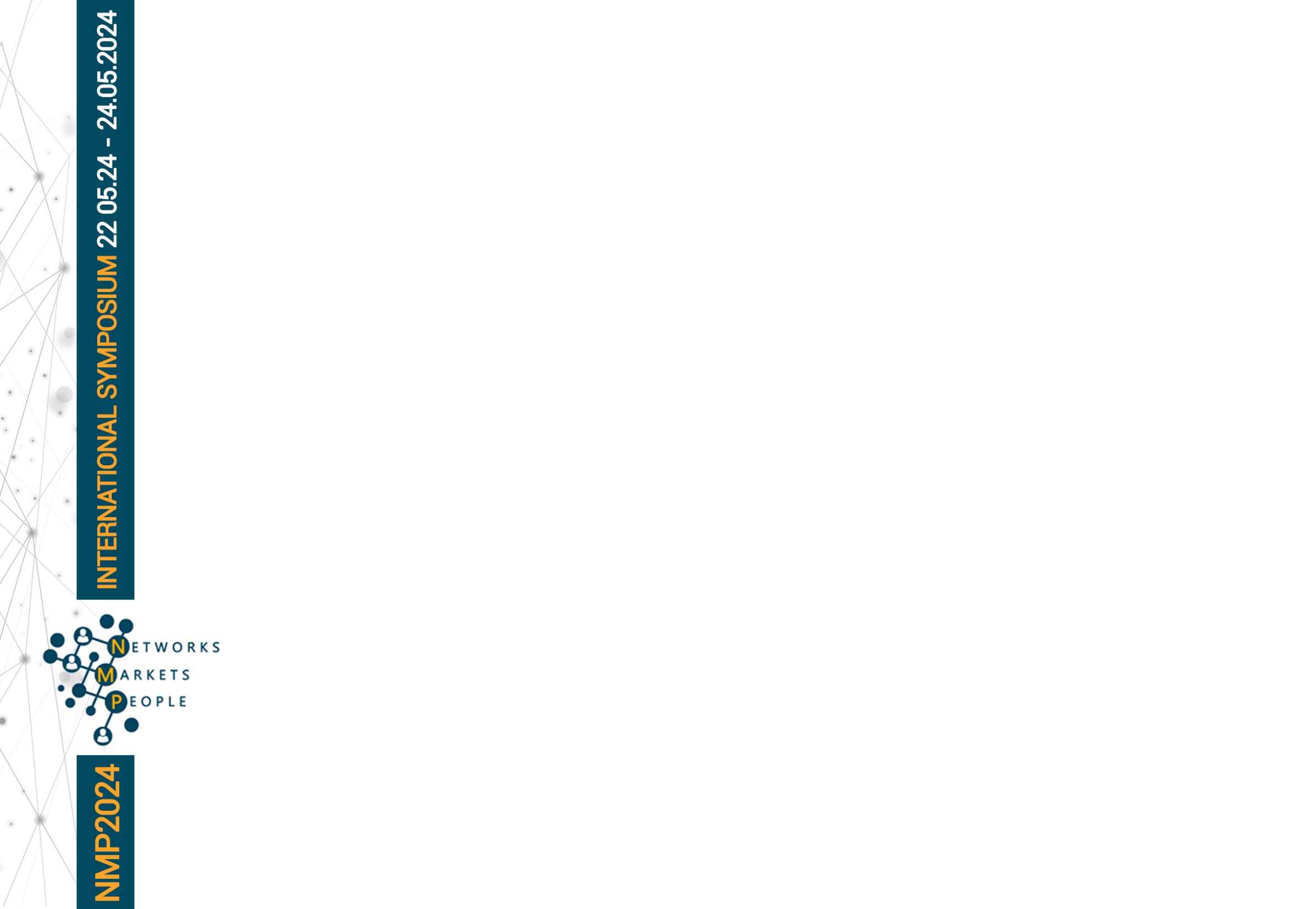